PHÒNG GIÁO DỤC ĐÀO TẠO QUẬN LONG BIÊN
TRƯỜNG MẦM NON HOA HƯỚNG DƯƠNG
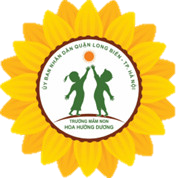 LĨNH VỰC PHÁT TRIỂN NGÔN NGỮ
BÀI THƠ: Ô TÔ BUÝT
LỨA TUỔI: 4 - 5 TUỔI
Năm học: 2024-2025
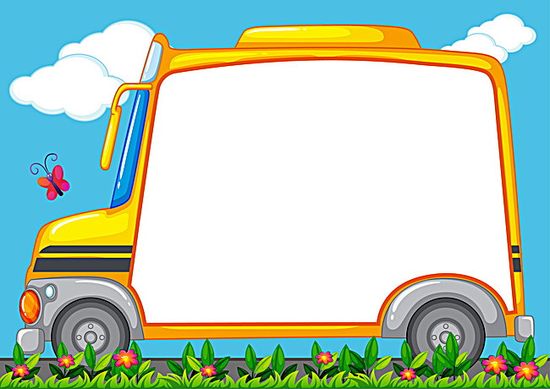 Giải câu đố:
“Mình tôi dài rộng
Có nhiều chỗ ngồi
Muốn đi cùng tôi
Phải vào đúng bến
Là xe gì?”
Ô TÔ BUÝT
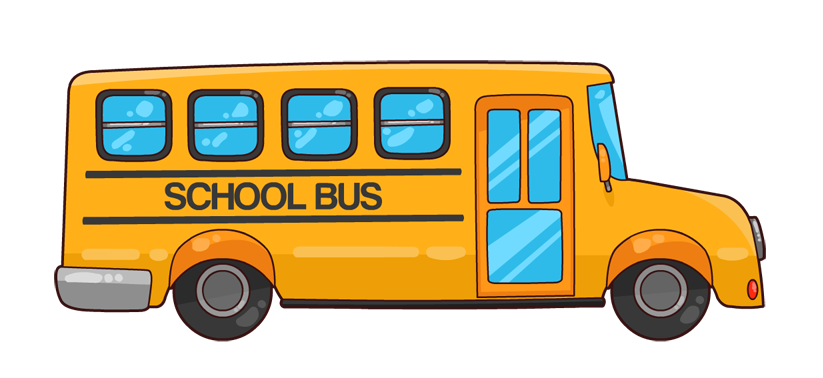 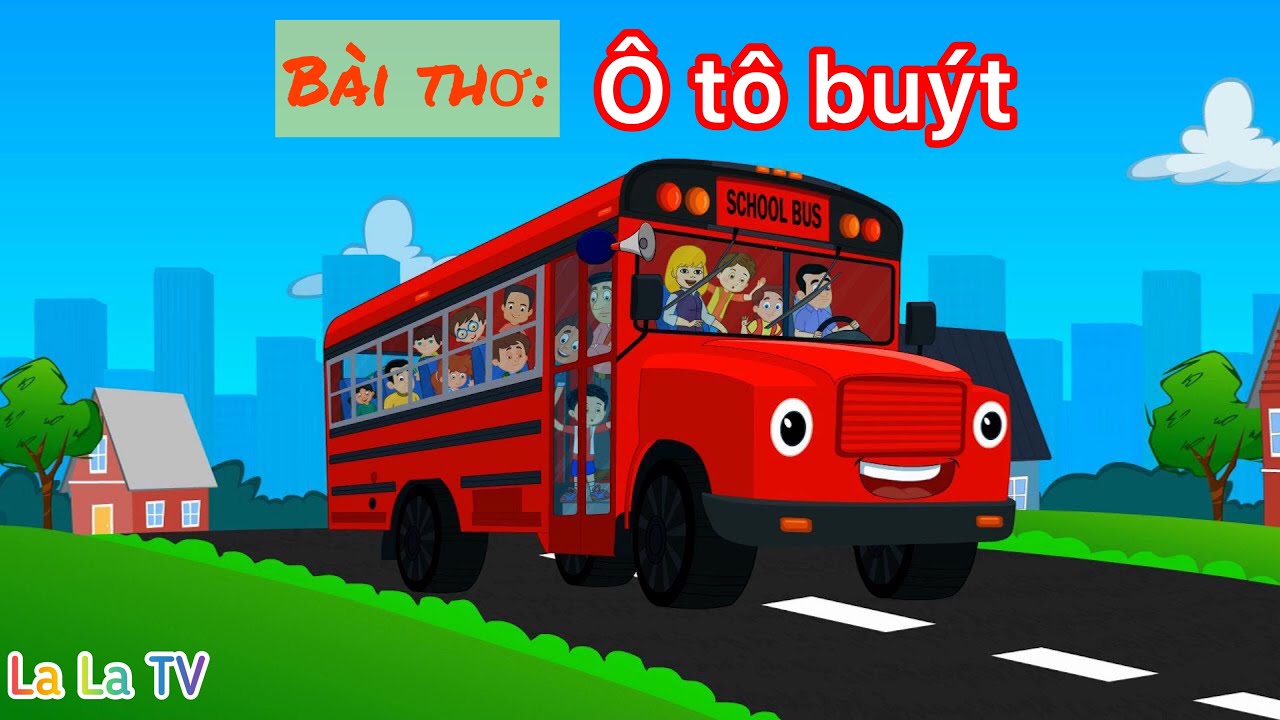 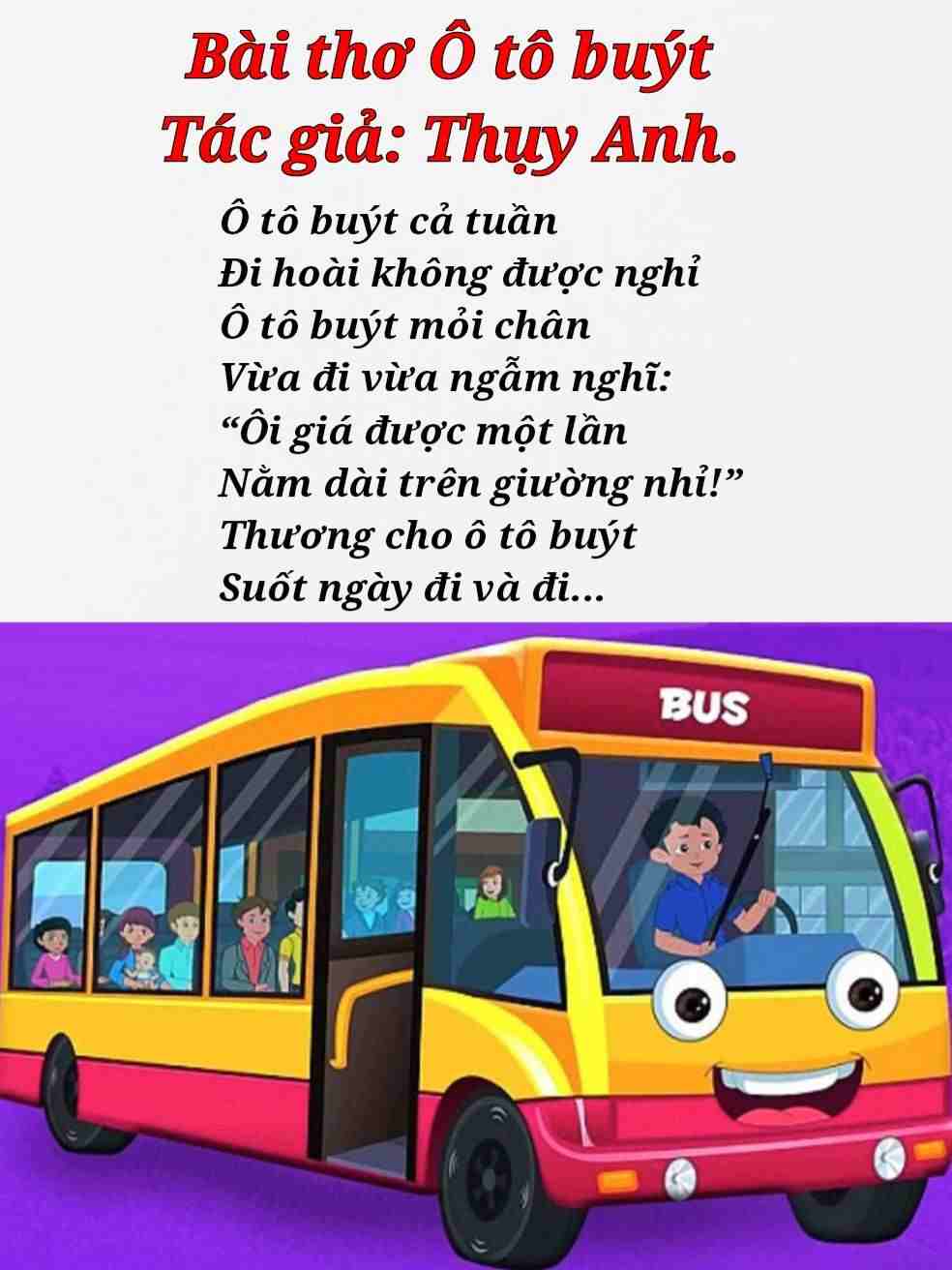 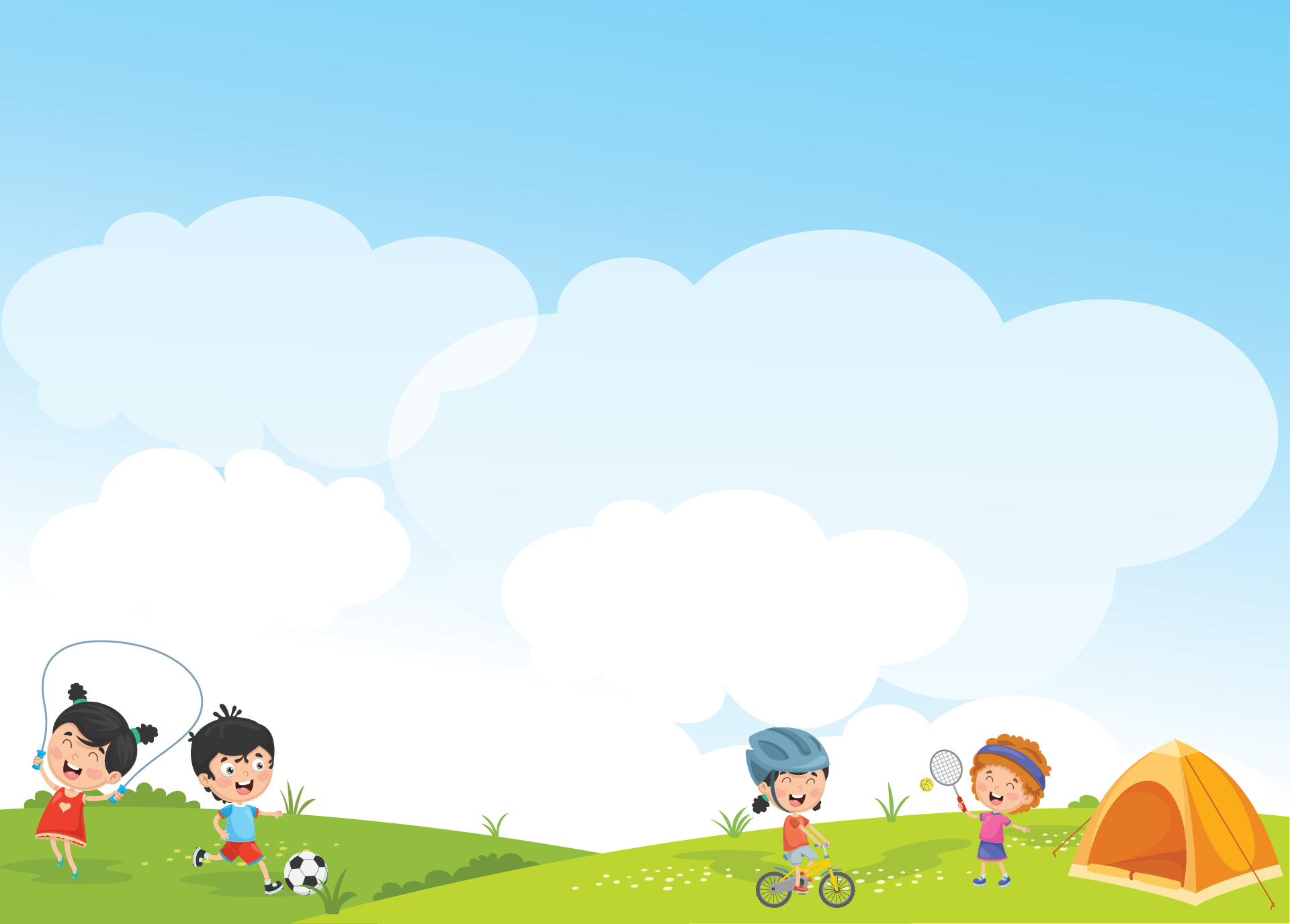 Cô vừa đọc cho các con nghe bài thơ gì?
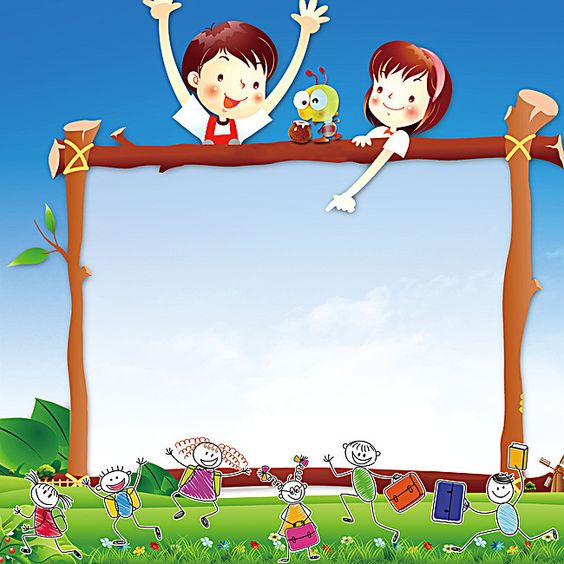 Hàng ngày ôtô buýt làm gì nhỉ?
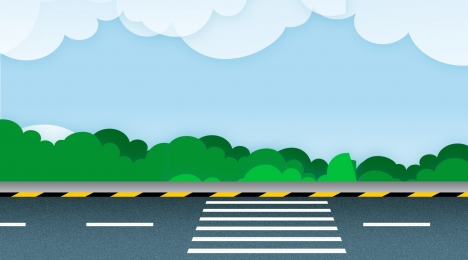 Ô tô buýt đi mãi thì thấy thế nào?
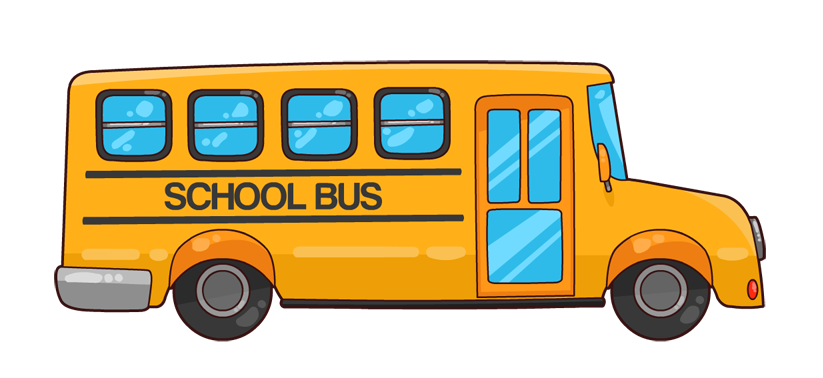 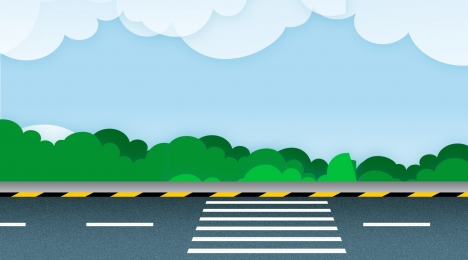 Ô tô buýt đã nghĩ thế nào?
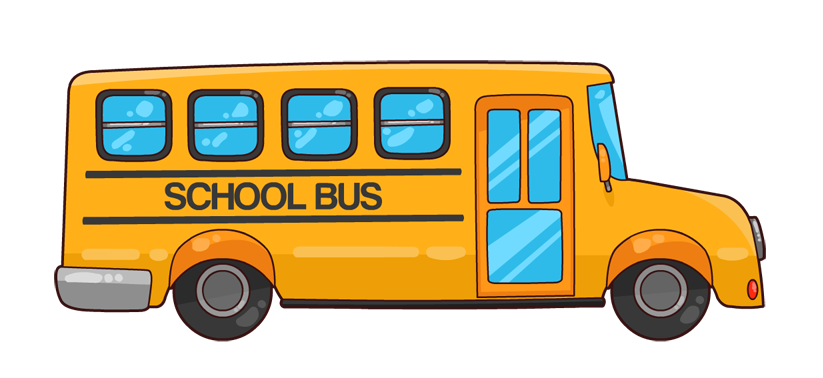 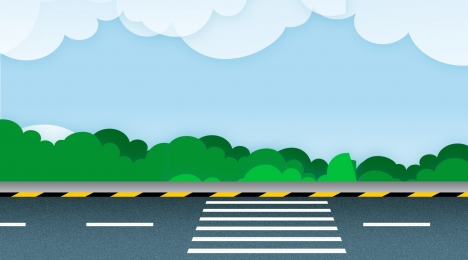 “ Ôi giá được một lần
Nằm dài trên giường nghỉ?”
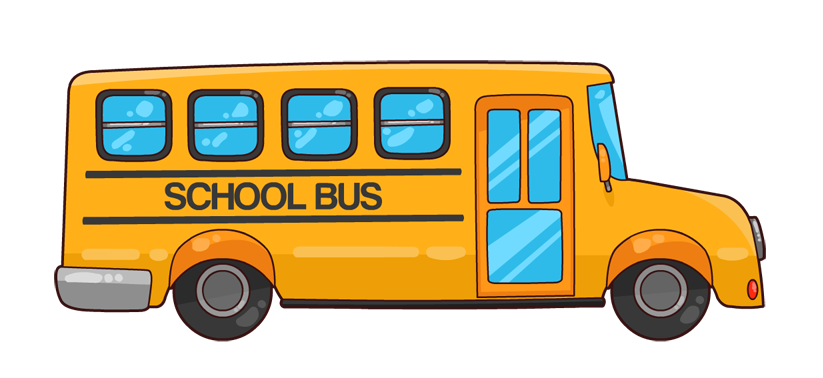 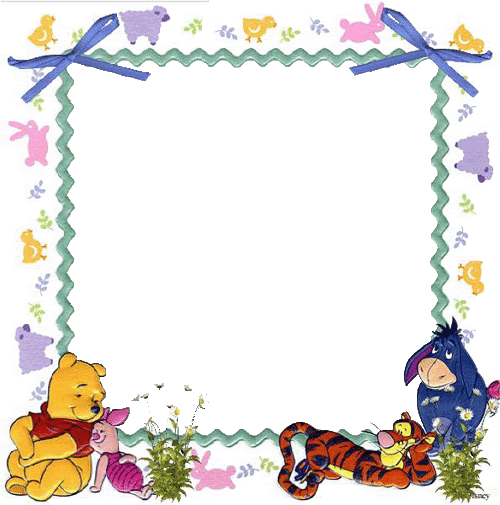 Cả lớp đọc thơ
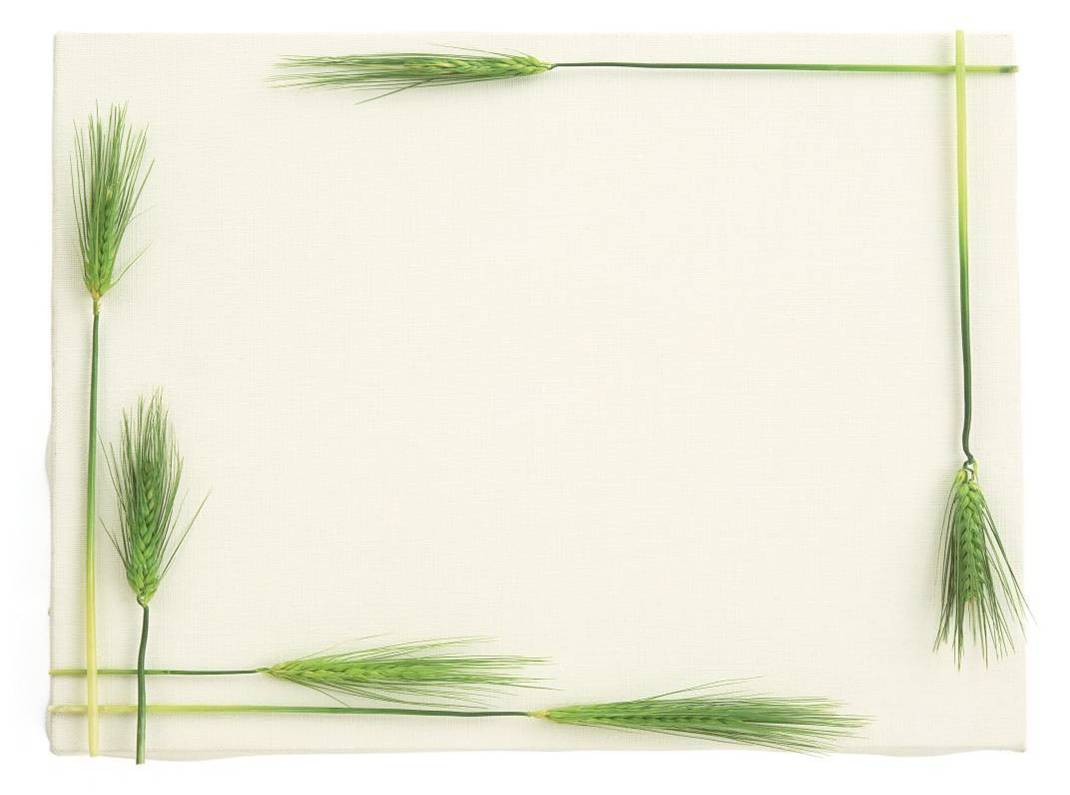 Từng tổ đọc thơ
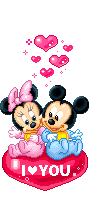 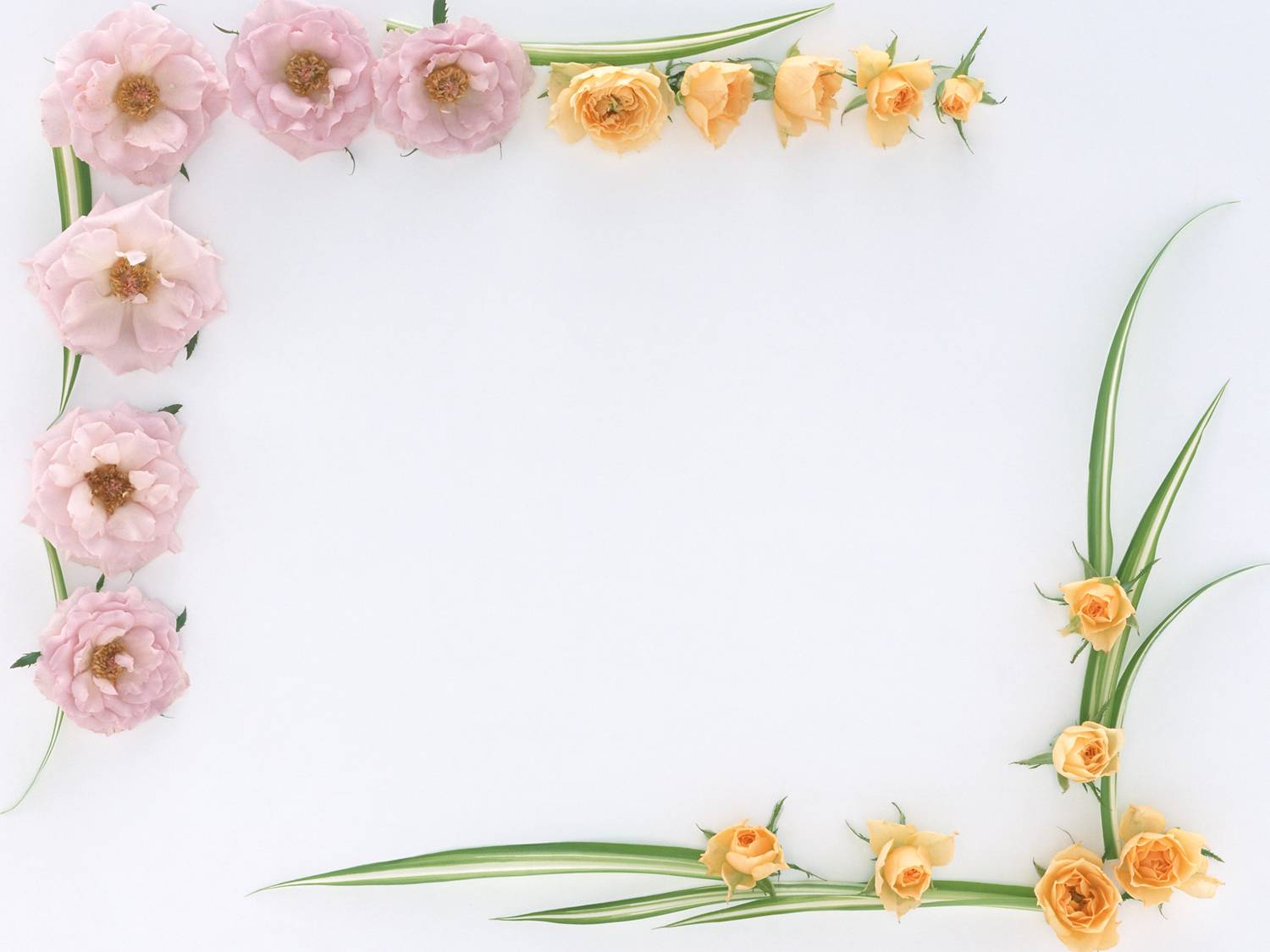 Nhóm đọc thơ
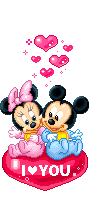 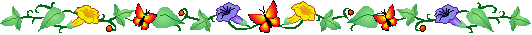 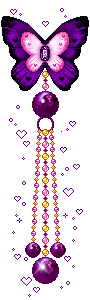 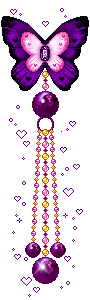 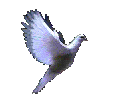 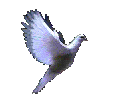 Cá nhân đọc thơ
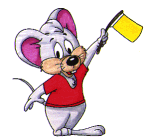 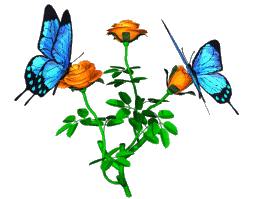 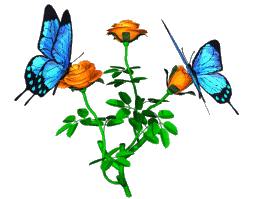 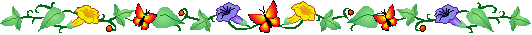 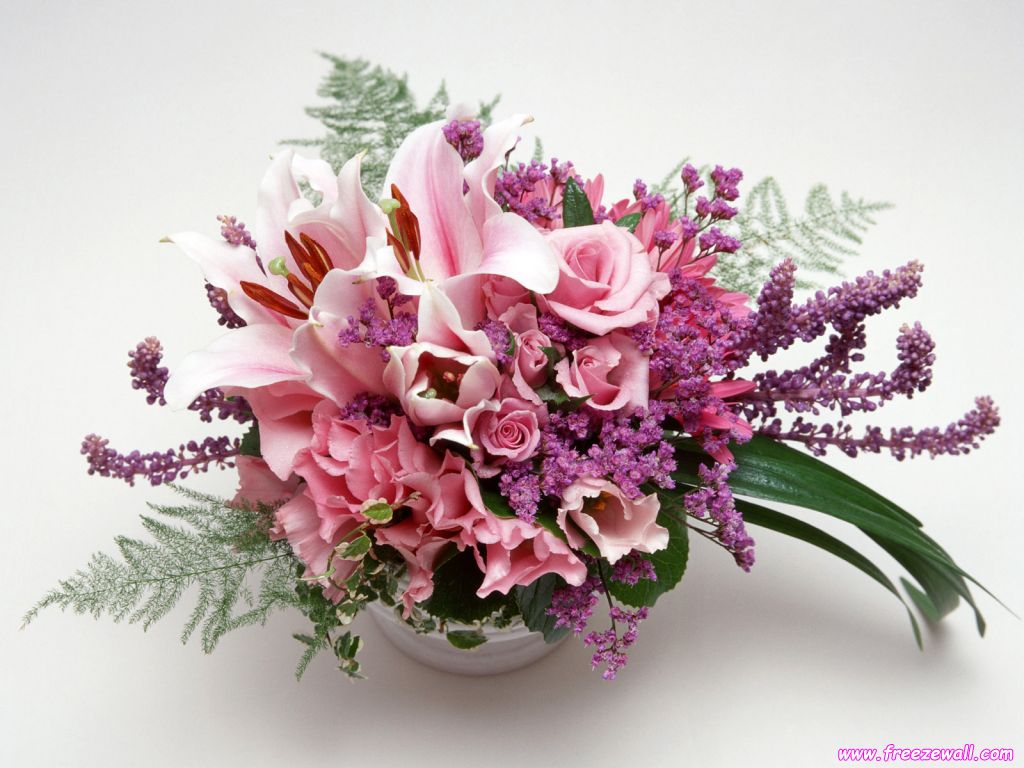 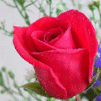 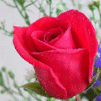 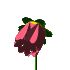 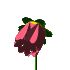 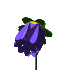 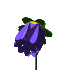 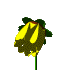 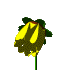 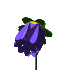 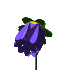 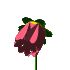 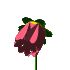 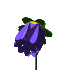 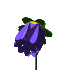 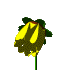 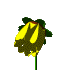 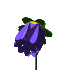 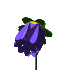 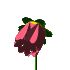 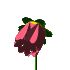 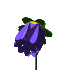 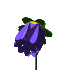 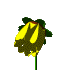 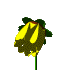 Bài học của chúng mình đến đây là hết rồi!
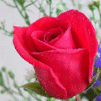 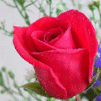 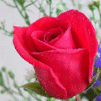